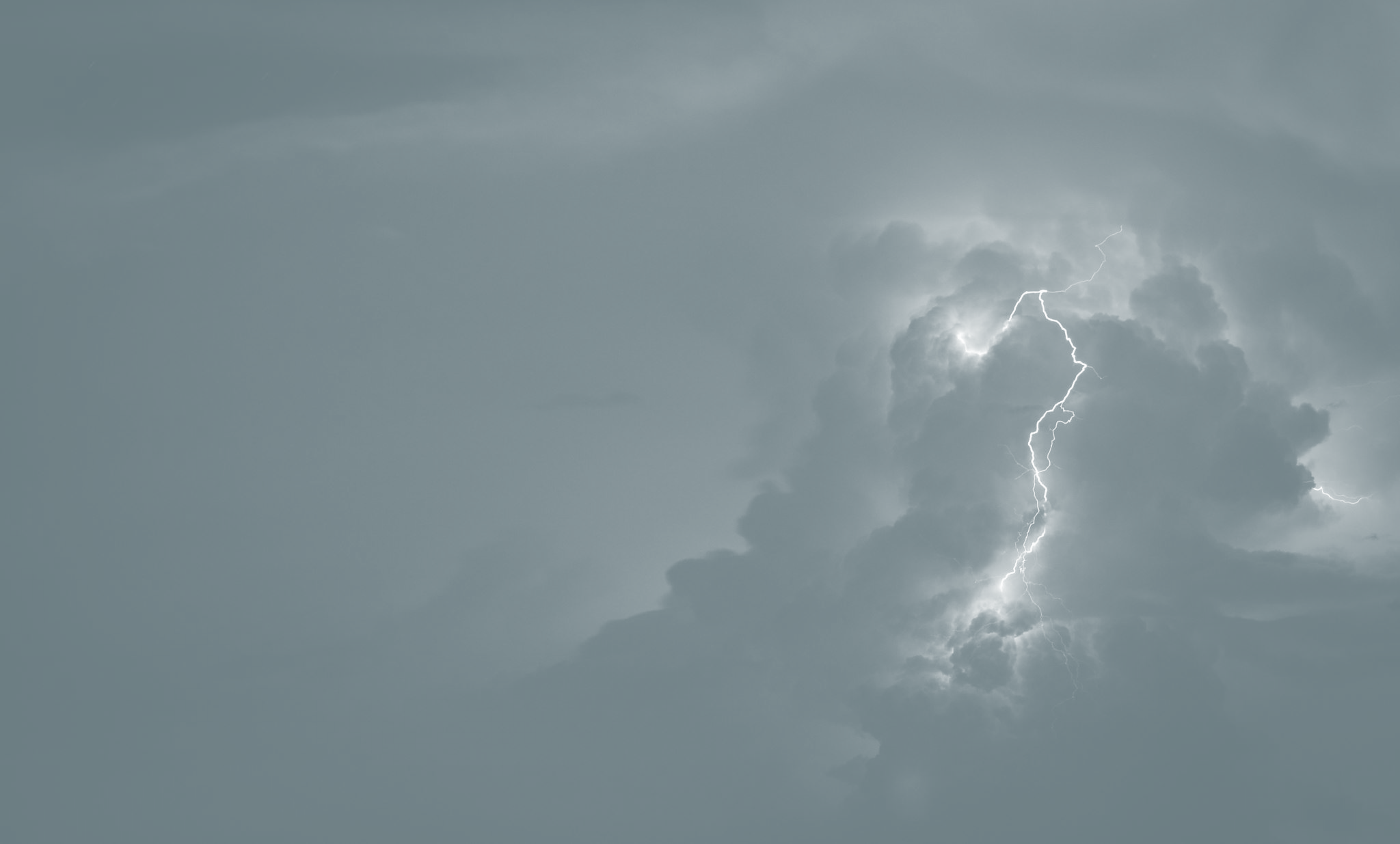 Hillcrest Bible Church
Hymns
August 22-23, 2020
Day by Day
Day by day and with each passing moment,
Strength I find to meet my trials here;
Trusting in my Father’s wise bestowment,
I’ve no cause for worry or for fear.
He whose heart is kind beyond all measure
Gives unto each day what He deems best-
Lovingly, its part of pain and pleasure,
Mingling toil with peace and rest.
Sandell-Berg, Skoog/Ahnfelt
Grace 69
Day by Day
Ev’ry day the Lord Himself is near me
With a special mercy for each hour;
All my cares He fain would bear and cheer me,
He whose name is Counselor and Pow’r.
The protection of His child and treasure
Is a charge that on Himself He laid;
“As thy days, thy strength shall be in measure,”
This the pledge to me He made.
Sandell-Berg, Skoog/Ahnfelt
Grace 69
Day by Day
Help me then in ev’ry tribulation
So to trust Thy promises, O Lord,
That I lose not faith’s sweet consolation
Offered me within Thy holy Word.
Help me, Lord, when toil and trouble meeting,
E’er to take, as from a father’s hand,
One by one, the days, the moments fleeting,
Till I reach the Promised Land.
Sandell-Berg, Skoog/Ahnfelt
Grace 69
My Faith Has Found a Resting Place
My faith has found a resting place
Not in device or creed:
I trust the Ever-living One 
His wounds for me shall plead.
I need no other argument, 
I need no other plea;
It is enough that Jesus died,
And that He died for me.
Edmunds/ Gretry, Kirkpatrick
Grace 404
My Faith Has Found a Resting Place
Enough for me that Jesus saves
This ends my fear and doubt;
A sinful soul I come to Him
He’ll never cast me out.
I need no other argument, 
I need no other plea;
It is enough that Jesus died,
And that He died for me.
Edmunds/ Gretry, Kirkpatrick
Grace 404
My Faith Has Found a Resting Place
My heart is leaning on the Word
The written Word of God:
Salvation by my Savior’s name
Salvation through His blood.
I need no other argument, 
I need no other plea;
It is enough that Jesus died,
And that He died for me.
Edmunds/ Gretry, Kirkpatrick
Grace 404
My Faith Has Found a Resting Place
My great Physician heals the sick
The lost He came to save;
For me His precious blood He shed
For me His life He gave.
I need no other argument, 
I need no other plea;
It is enough that Jesus died,
And that He died for me.
Edmunds/ Gretry, Kirkpatrick
Grace 404
Jude’s Benediction
Now unto Him Who is able 
	to keep you from falling, 
And to make you stand in His presence
	blameless and with great joy, 
To the only God, our Savior, 
	through Jesus Christ, our Lord, 
Be the glory and the majesty, dominion 
	and authority, both now and forever,  Amen.
Grace 437
Jude 24, 25